Chào mừng thầy cô và các em 
đến với môn Tiếng Việt
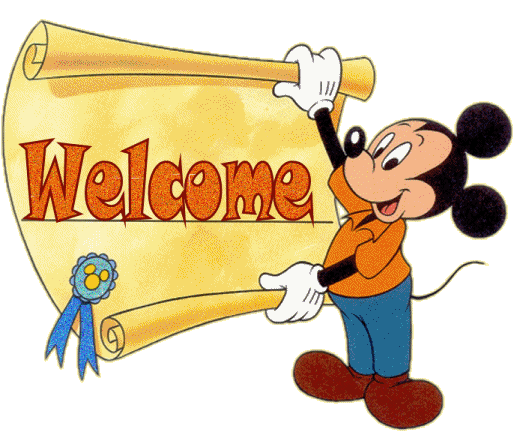 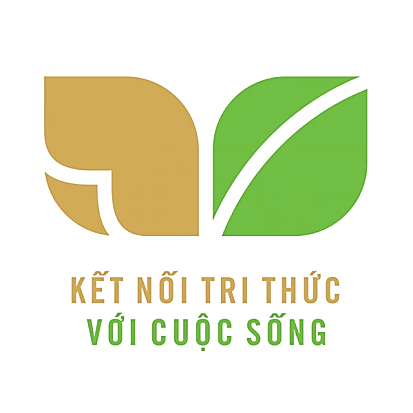 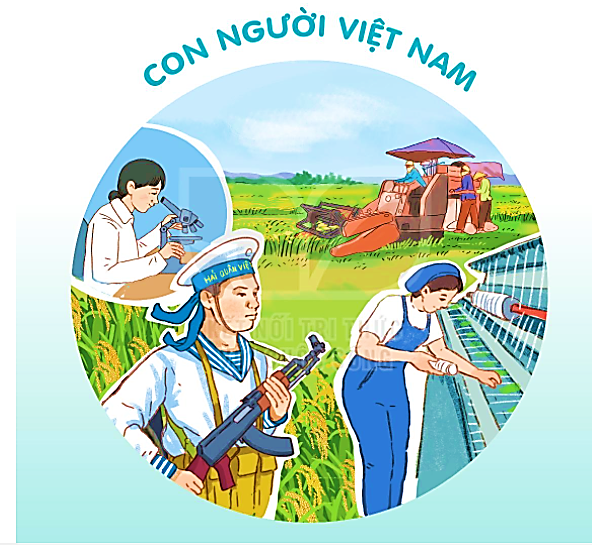 Thứ … ngày … tháng…
Bài 22
Thư gửi bố ngoài biển đảo
THƯ GỬI BỐ NGOÀI ĐẢO
BÀI 22
BÀI 22
Em thấy những ai trong 2 bức tranh? Họ đang làm gì?
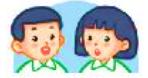 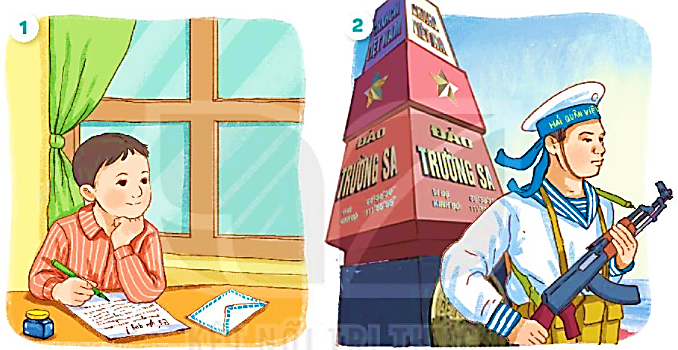 Tiết 1 +2
ĐỌC
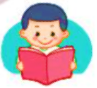 THƯ GỬI BỐ NGOÀI ĐẢO
ĐỌC MẪU
Bây giờ sắp Tết rồi
Con viết thư gửi bố (…)

Tết con muốn gửi bố
Cái bánh chưng cho vui
Nhưng bánh thì to quá
Mà hòm thư nhỏ thôi.

Gửi hoa lại sợ héo
Đường ra đảo xa xôi
Con viết thư gửi vậy
Hẳn bố bằng lòng thôi.
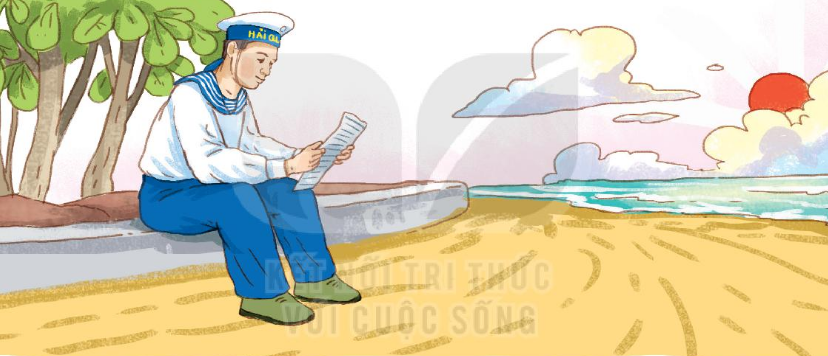 Ngoài ấy chắc nhiều gió
Đảo không có gì che
Ngoài ấy chắc nhiều sóng
Bố lúc nào cũng nghe.

Bà bảo: hàng rào biển
Là bố đấy, bố ơi
Cùng các chú bạn bố
Giữ đảo và giữ trời.
(Xuân Quỳnh)
GIẢI NGHĨA
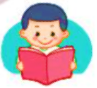 hòm thư
: thùng để bỏ thư.
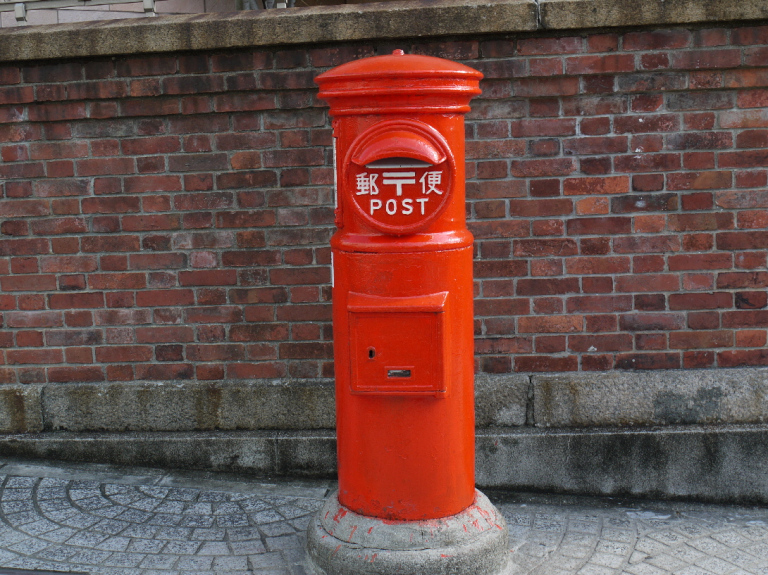 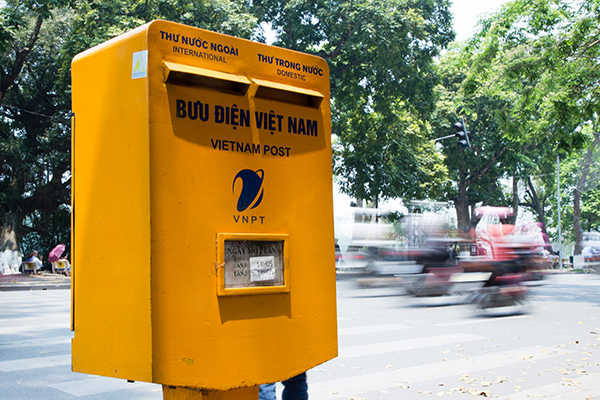 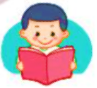 THƯ GỬI BỐ NGOÀI ĐẢO
Bài thơ có mấy đoạn
Bây giờ sắp Tết rồi
Con viết thư gửi bố (…)

Tết con muốn gửi bố
Cái bánh chưng cho vui
Nhưng bánh thì to quá
Mà hòm thư nhỏ thôi.

Gửi hoa lại sợ héo
Đường ra đảo xa xôi
Con viết thư gửi vậy
Hẳn bố bằng lòng thôi.
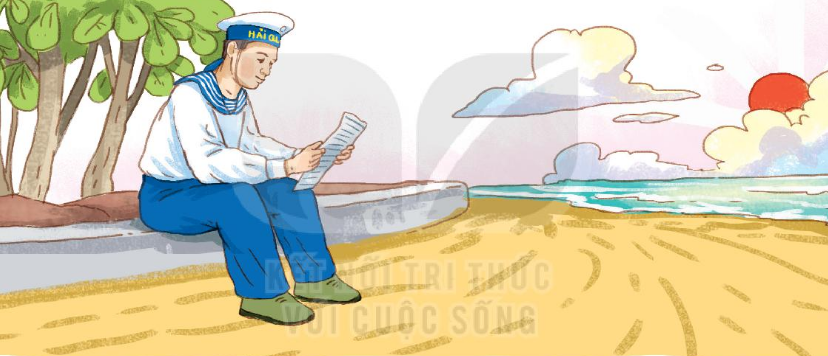 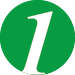 Ngoài ấy chắc nhiều gió
Đảo không có gì che
Ngoài ấy chắc nhiều sóng
Bố lúc nào cũng nghe.

Bà bảo: hàng rào biển
Là bố đấy, bố ơi
Cùng các chú bạn bố
Giữ đảo và giữ trời.
(Xuân Quỳnh)
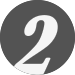 5
4
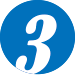 Đọc nối tiếp đoạn
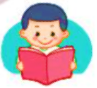 THƯ GỬI BỐ NGOÀI ĐẢO
Đọc theo nhóm
Bây giờ sắp Tết rồi
Con viết thư gửi bố (…)

Tết con muốn gửi bố
Cái bánh chưng cho vui
Nhưng bánh thì to quá
Mà hòm thư nhỏ thôi.

Gửi hoa lại sợ héo
Đường ra đảo xa xôi
Con viết thư gửi vậy
Hẳn bố bằng lòng thôi.
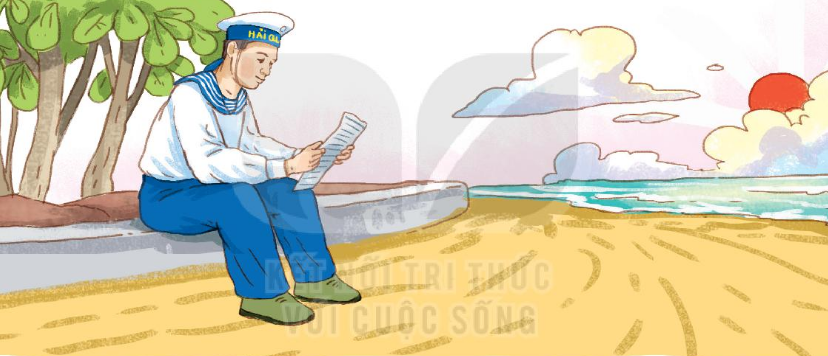 Ngoài ấy chắc nhiều gió
Đảo không có gì che
Ngoài ấy chắc nhiều sóng
Bố lúc nào cũng nghe.

Bà bảo: hàng rào biển
Là bố đấy, bố ơi
Cùng các chú bạn bố
Giữ đảo và giữ trời.
(Xuân Quỳnh)
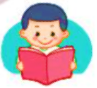 THƯ GỬI BỐ NGOÀI ĐẢO
Bây giờ sắp Tết rồi
Con viết thư gửi bố (…)

Tết con muốn gửi bố
Cái bánh chưng cho vui
Nhưng bánh thì to quá
Mà hòm thư nhỏ thôi.

Gửi hoa lại sợ héo
Đường ra đảo xa xôi
Con viết thư gửi vậy
Hẳn bố bằng lòng thôi.
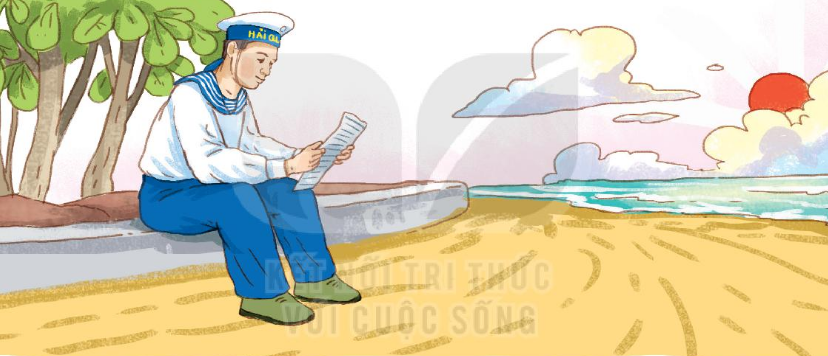 Đọc toàn bài
Ngoài ấy chắc nhiều gió
Đảo không có gì che
Ngoài ấy chắc nhiều sóng
Bố lúc nào cũng nghe.

Bà bảo: hàng rào biển
Là bố đấy, bố ơi
Cùng các chú bạn bố
Giữ đảo và giữ trời.
(Xuân Quỳnh)
Trả lời câu hỏi
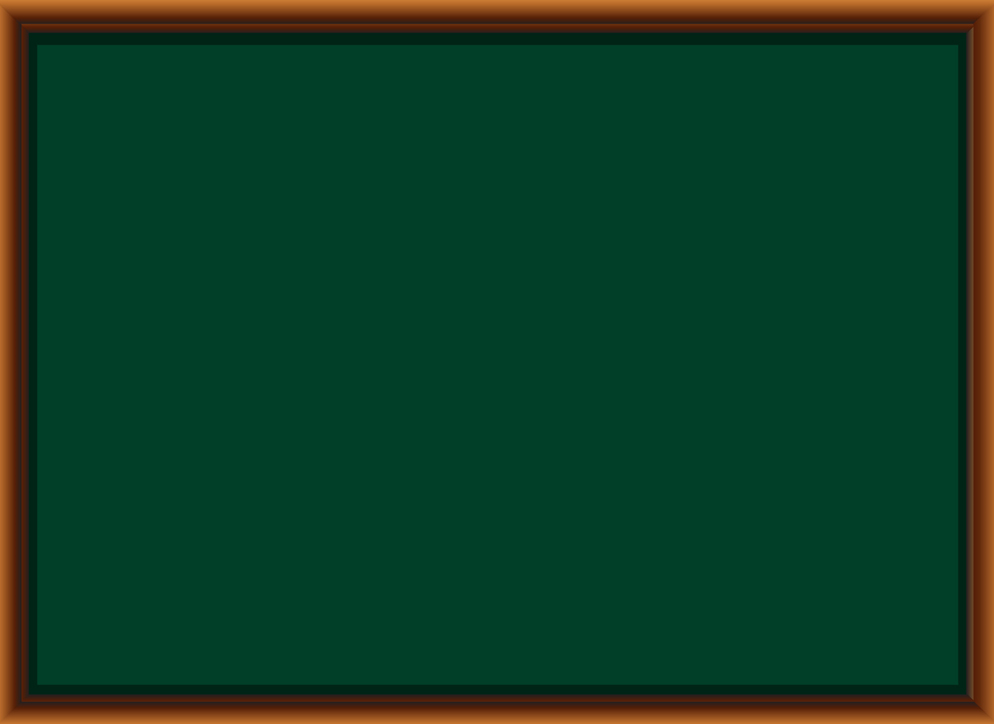 Yêu cầu cần đạt
Học sinh cảm nhận được tình cảm
 của bạn nhỏ đối với bố.
Luyện đọc đúng phát âm.
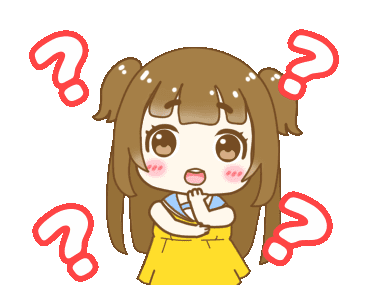 TRẢ LỜI CÂU HỎI
1. Bạn nhỏ viết thư cho bố vào dịp nào?
 Bạn nhỏ viết thư cho bố vào dịp gần Tết.
2. Bố bạn nhỏ đang làm công việc gì ở đảo?
 Bố bạn nhỏ đang làm công việc giữ đảo và giữ trời.
3. Bạn nhỏ đã gửi gì cho bố?
a. bánh chưng		b. hoa		c. thư
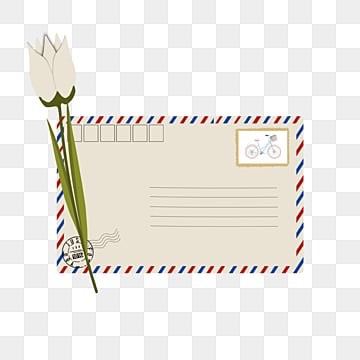 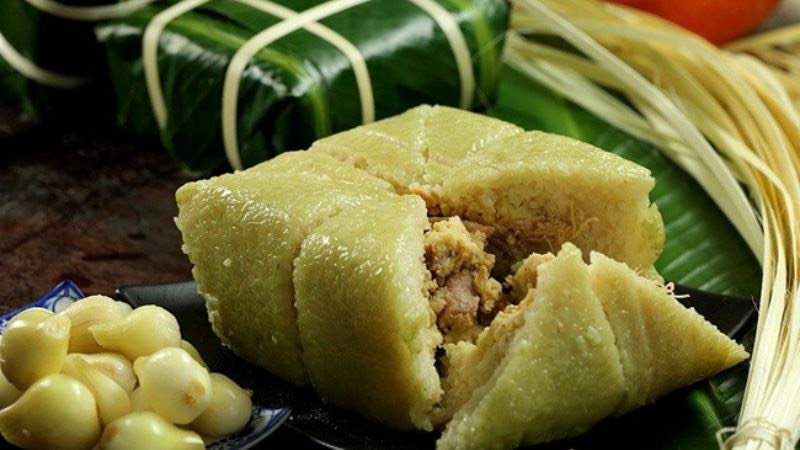 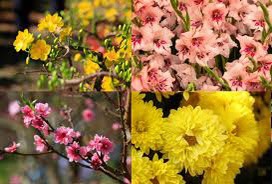 4. Theo em, khổ thơ cuối muốn nói điều gì?
Bố và các chú bảo vệ vùng biển, vùng trời quê hương.
Bố và các chú xây hàng rào ở đảo.
Bố và các chú là hàng rào chắn sóng, chắn gió.
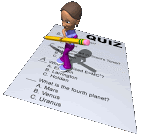 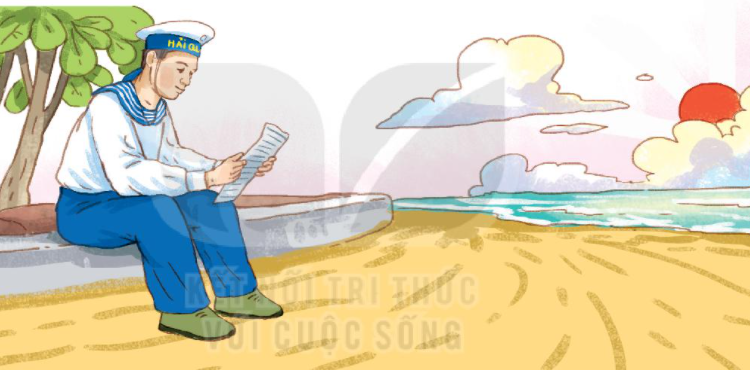 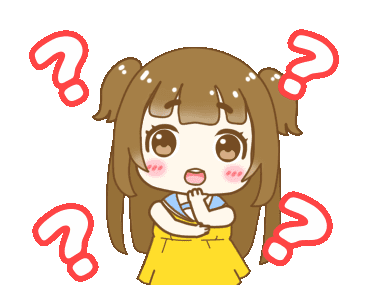 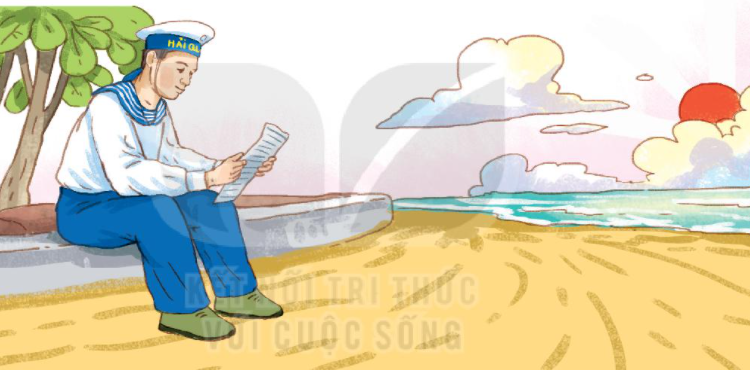 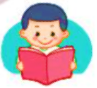 THƯ GỬI BỐ NGOÀI ĐẢO
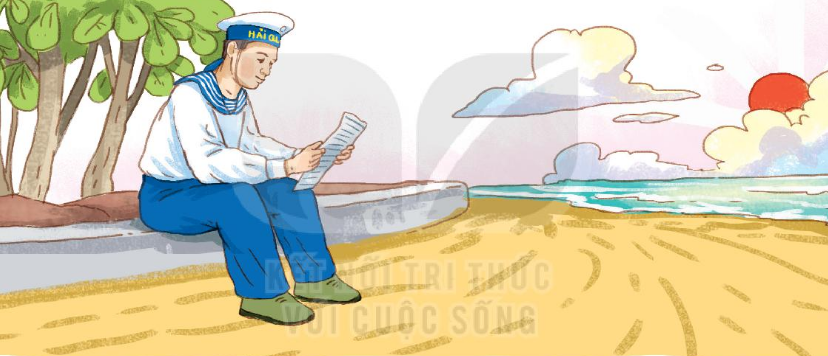 Tết con muốn gửi bố
Cái bánh chưng cho vui
Nhưng bánh thì to quá
Mà hòm thư nhỏ thôi.

Gửi hoa lại sợ héo
Đường ra đảo xa xôi
Con viết thư gửi vậy
Hẳn bố bằng lòng thôi.
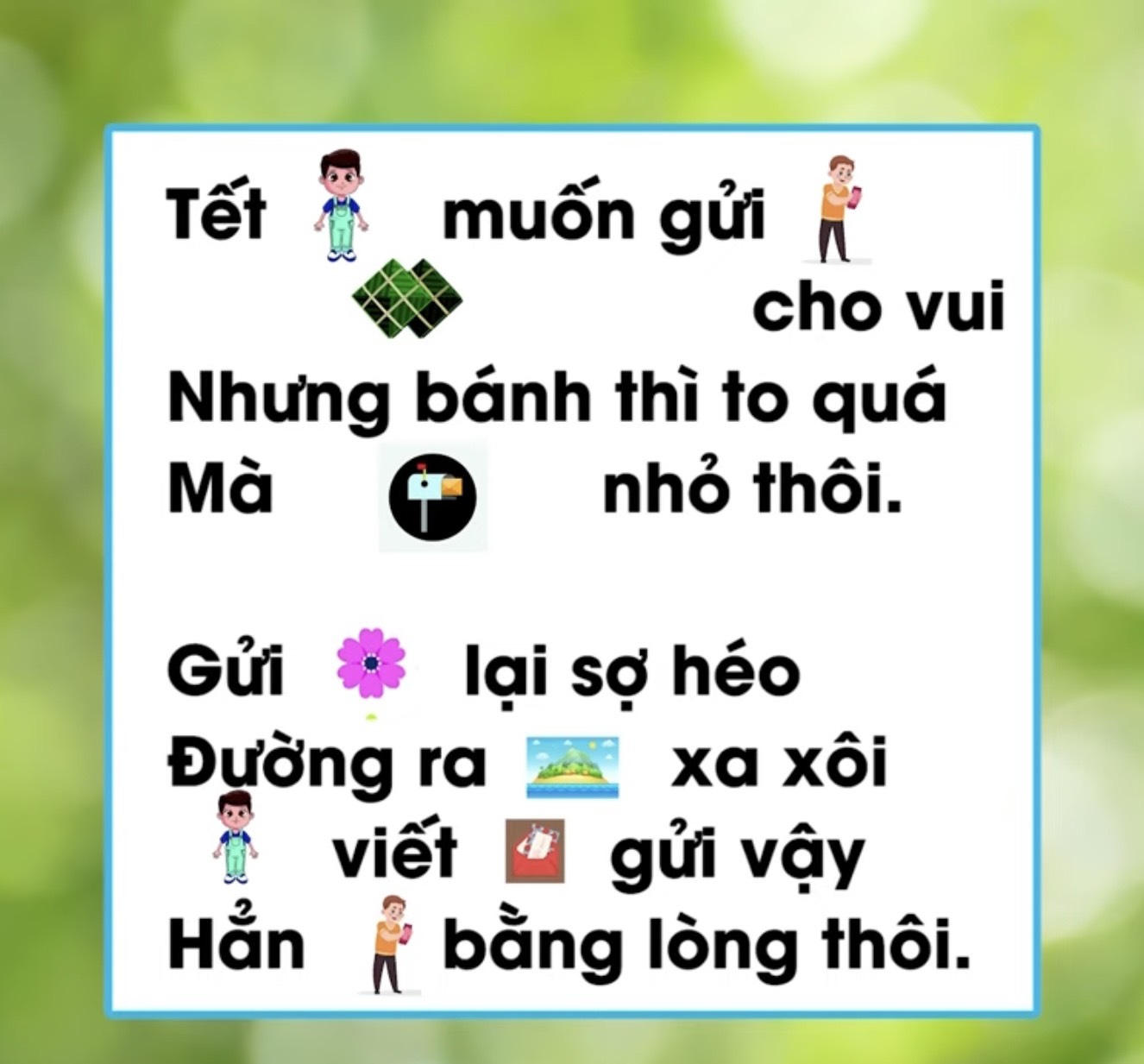 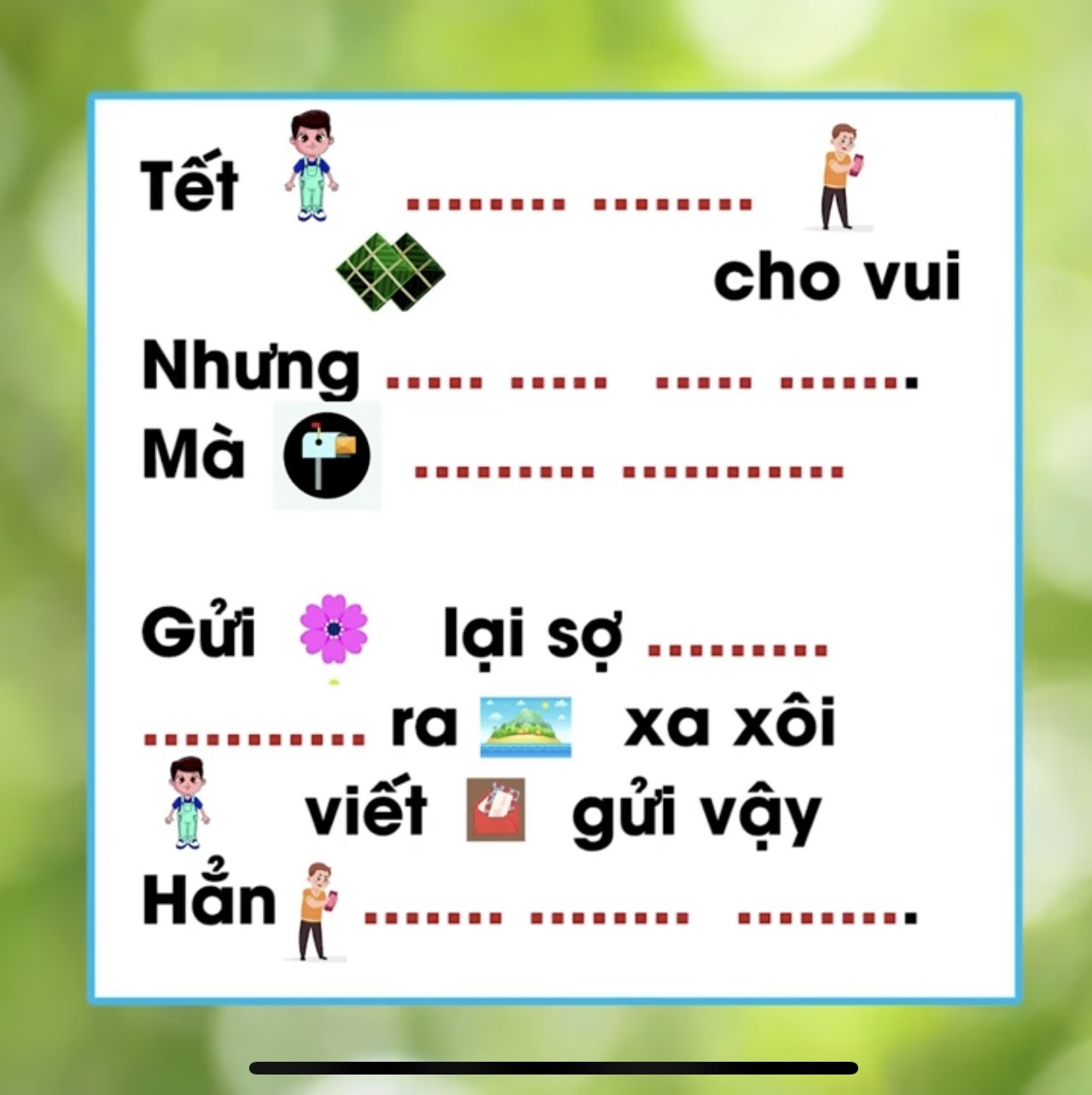 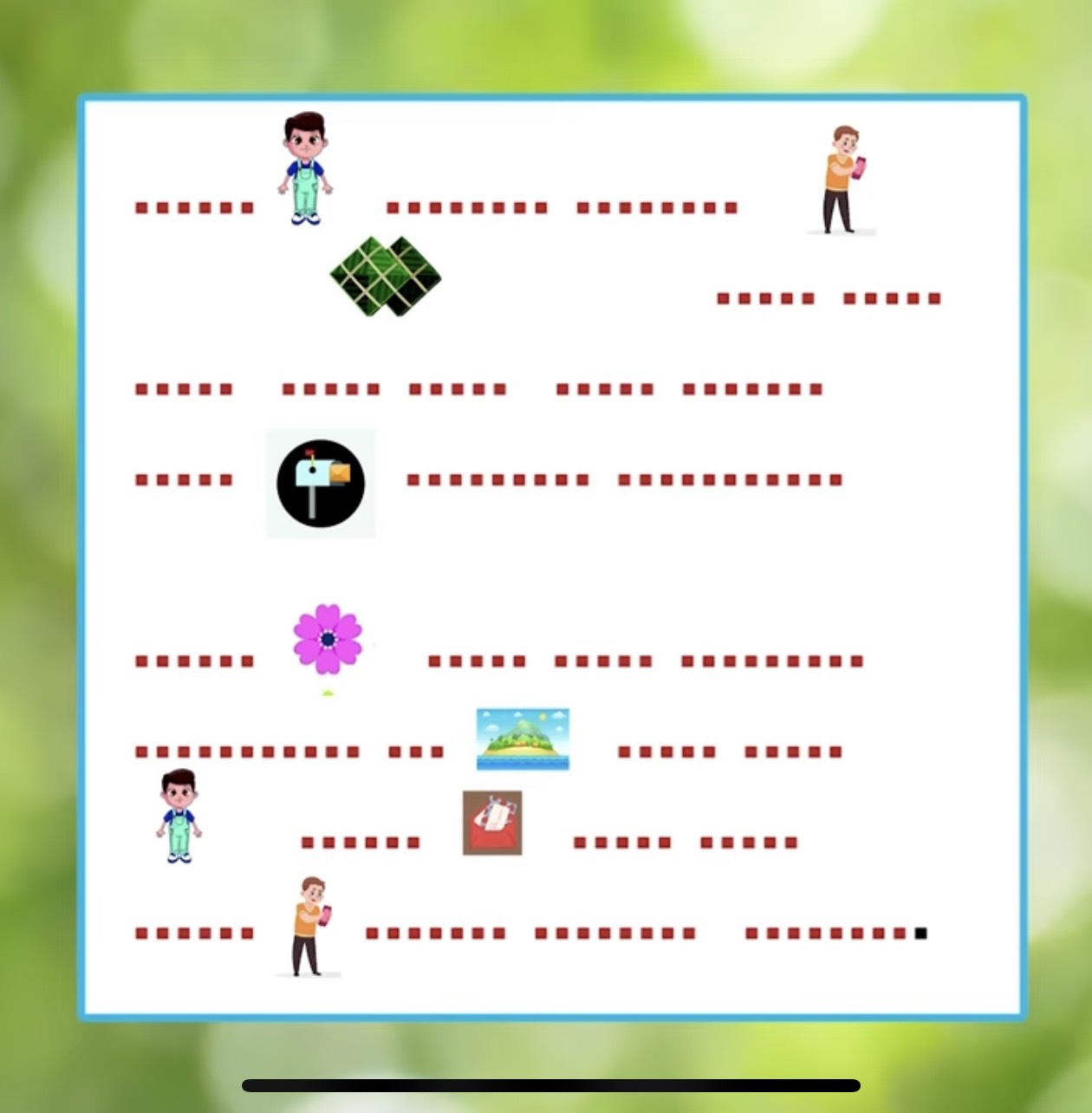 LUYỆN TẬP
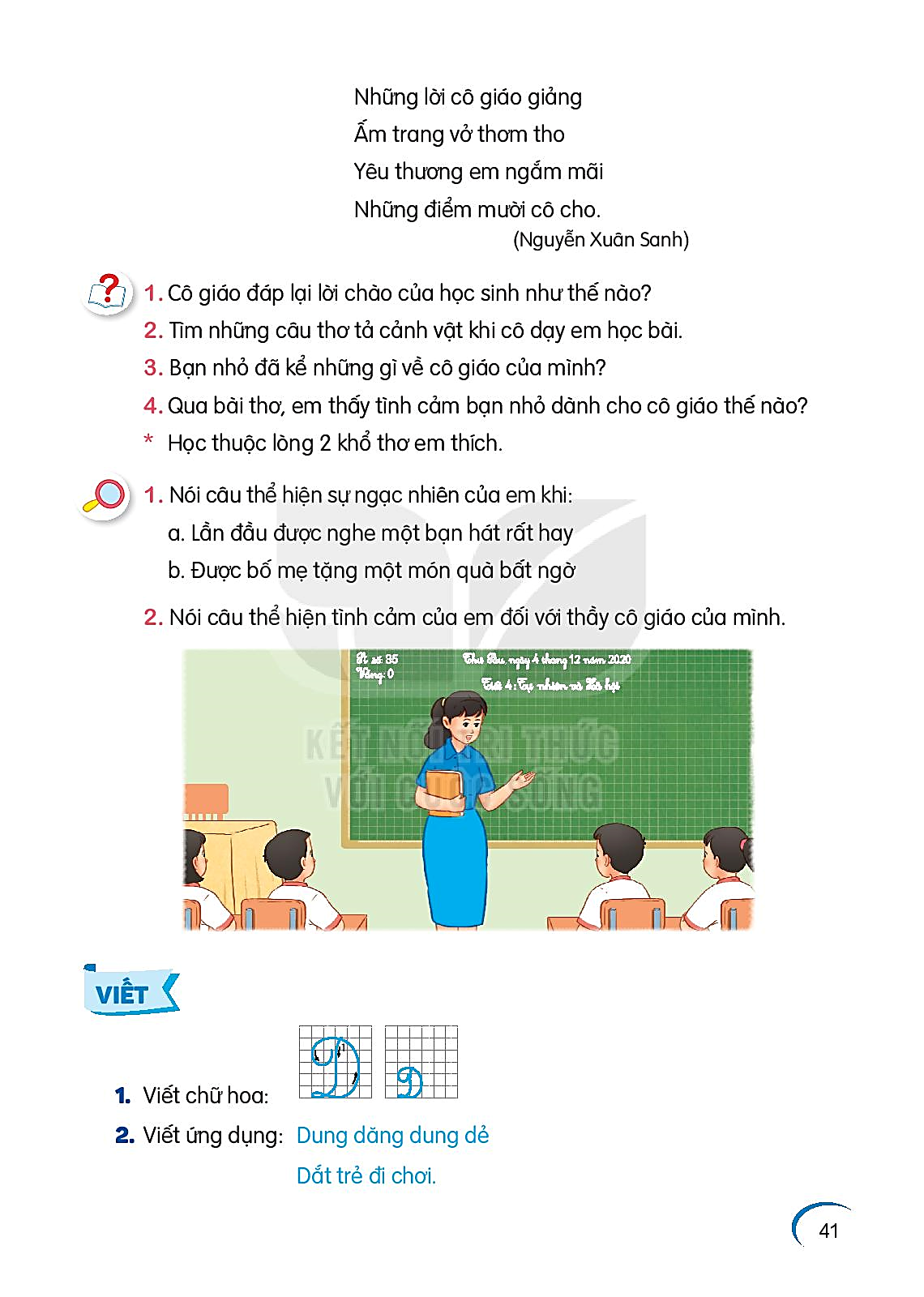 Luyện tập
1. Từ ngữ nào chỉ hành động của bố? Từ ngữ nào chỉ hành động của con?
giữ đảo
viết thư
gửi thư
giữ trời
con
bố
2. Thay lời bạn nhỏ, nói một câu thể hiện tình cảm đối với bố.
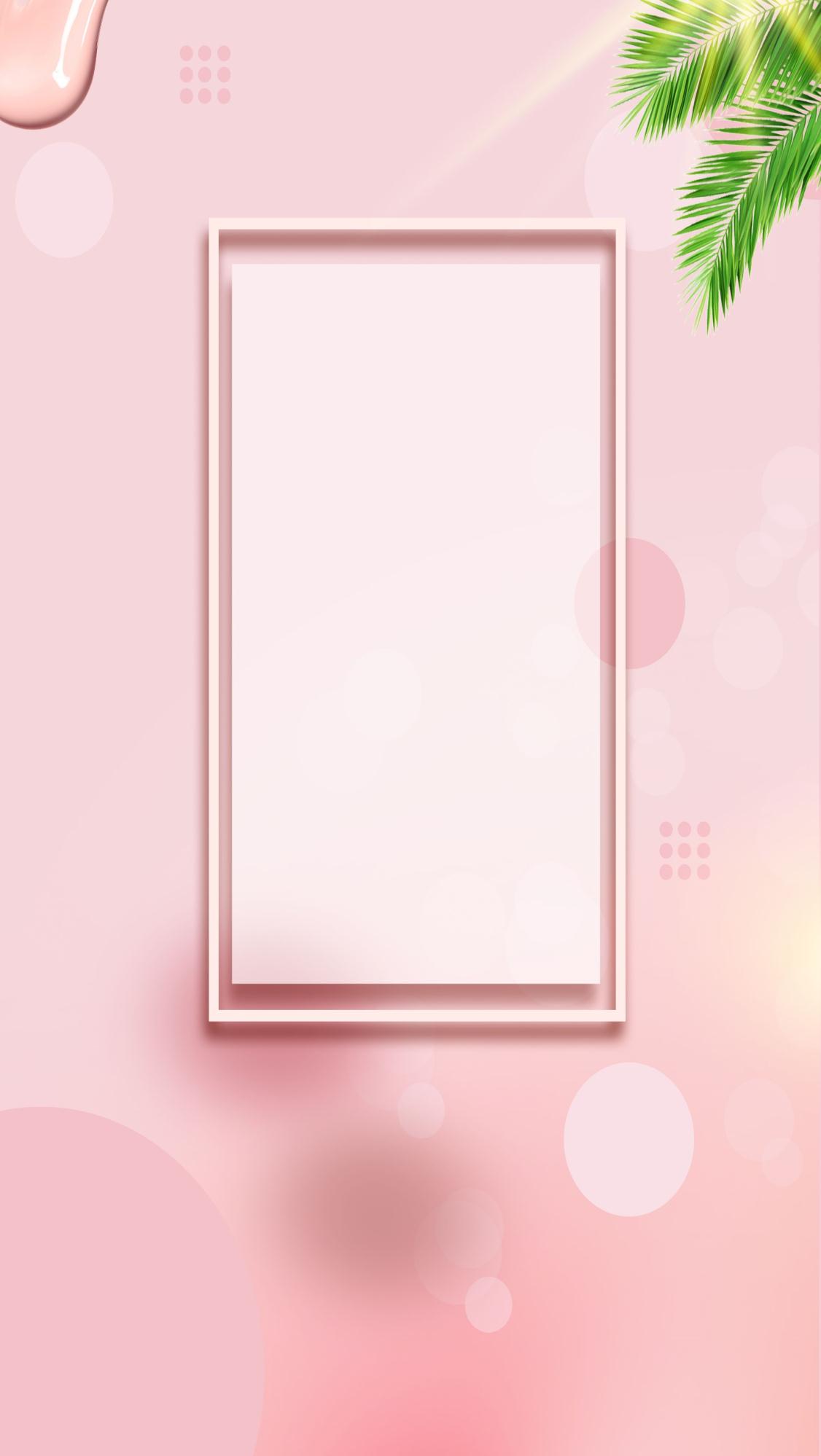 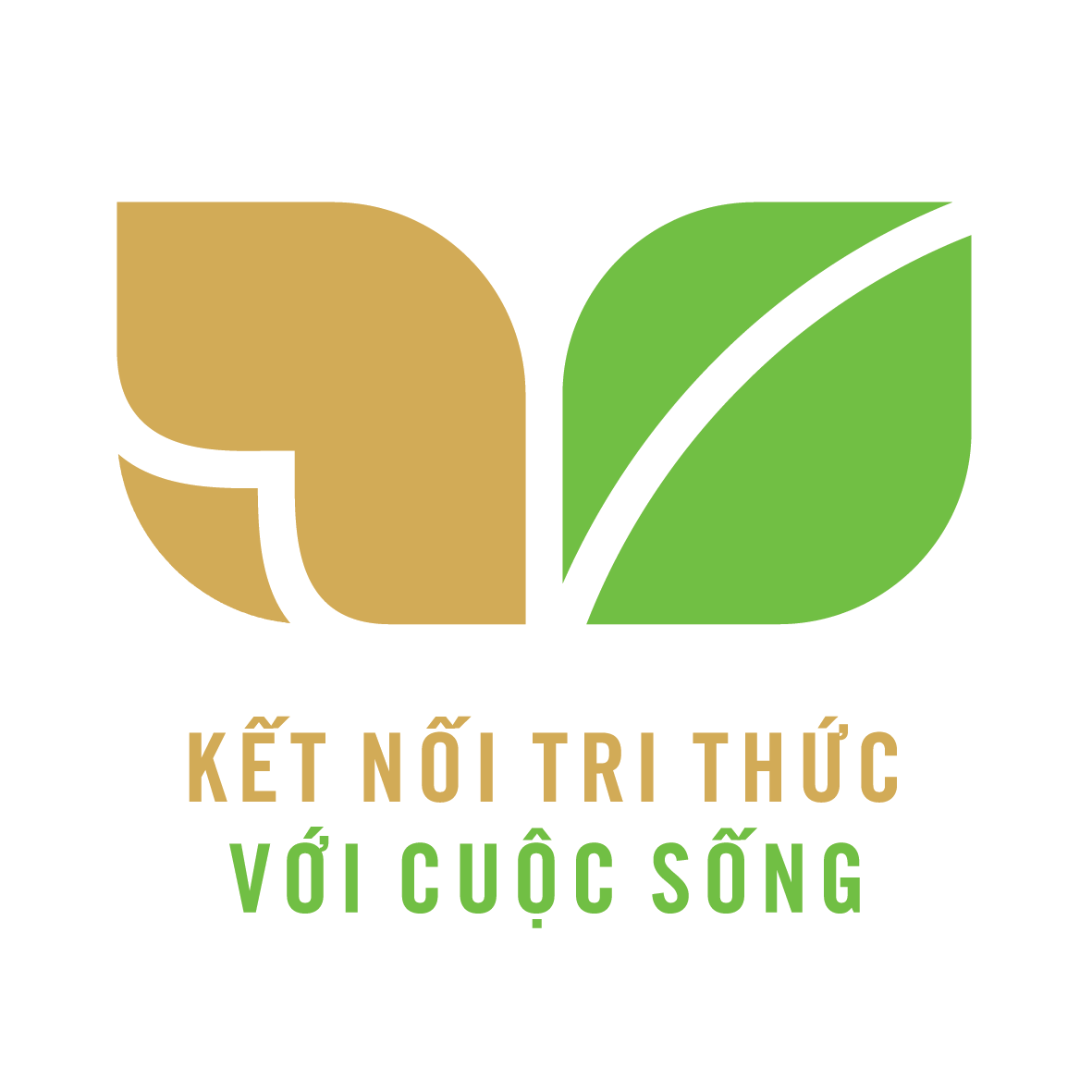 CỦNG CỐ BÀI HỌC
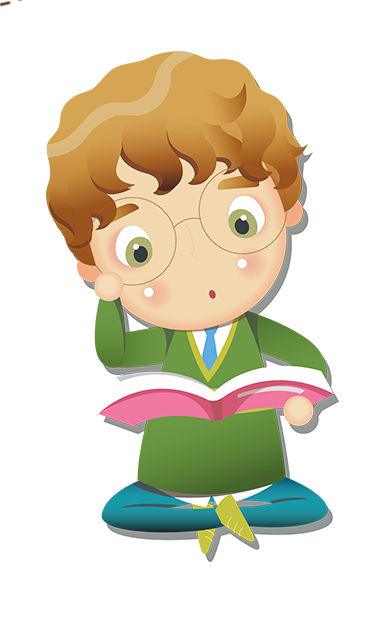 Liên hệ giáo án:
FB: Hương Thảo
Gmail: tranthao121006@gmail.com
[Speaker Notes: Bài giảng thiết kế bởi: Hương Thảo - tranthao121006@gmail.com]